Bergen Kompetansesenter for Læringsmiljø, Utadrettet avdeling
Vi bygger på følgende rammeverk for tjenesten:

Barnehageloven og Opplæringsloven, Rammeplan for barnehage og LK20/Læreplanverket
Dokumenter BkKvalitet Etat for bhg. Og Etat for skole
Mandatet (2012-2024)
Plan Skyfritt 
Ivaretar kommunens avtaler med RKBU (Olweus) og NUBU (PALS/TIBIR/PMTO) ICDP
Prosedyrer for samarbeid BKL-PPT
Felles for alle team:
Henvendelse fra skoler i Bergen til UA. Rektor søker om bistand fra BKL. I individsaker skal de foresatte/eleven samtykker til  søknaden
Oppstartsmøte med skolen/barnehagen. Identifisere behov, avklare BKLs rolle i saken. Jfr. prosedyrekart Bergen Kommune
Team Skyfritt
Team Læringsmiljø
Team Samspill
Team Skolefravær
Hva skolene og SFO kan samarbeide med Team Skyfritt om:
Opplæringsloven kapittel 12
§12-4AktivitetspliktFølge medGripe innMelde fraUndersøkeFinne egnede tiltakEvaluere tiltak
§12-2
Retten til trygt og godt skolemiljø som fremmer helse, trivsel, inkludering og læring
Oppfølging og etterarbeid
§12-3
Nulltoleranse og forebyggende arbeid
§12-5
Voksne som krenker barn
Vi står ellers på følgende pedagogiske plattform:
Skolens styringsdokumenter: Opplæringsloven med forarbeid, Kunnskapsløftet LK20 overordnet del
Plan Skyfritt, SFK-L&M, Kompetanseløftet, Spør oss!
Dokumenter BK-kvalitet Etat for skole.- Jf.  Trygt og godt psykososialt skolemiljø
Prosesskart for saksarbeid Team Skyfritt skole
Team læringsmiljø, saksgang og prosedyrekart
Oppfølging og etterarbeid

Vi støtter og følger opp endringsarbeidet

Veilede,
Evaluere, Videreføre

Er målet nådd?
Søknad

Skolen har identifisert bekymrings-fullt
læringsmiljø

Rektor søker om bistand
fra BKL

Henvendelse fra skoler i Bergen
Avslutning av sak (Vurderingskryss, sluttrapport???)
Oppstart

 Identifisere behov, avklare BKLs rolle i saken

Sette mål for arbeide – beskrive ønsket sluttilstand 

Skissere tidslinje

Oppstarts- møte med skolen
Veiledning

Læringsmiljø

Vår veiledning er forankret i overordnede styringsdokumenter og relevant forskning


Skolen følger opp tiltak vi blir enige om mellom hver veiledning.

Skolen har dokumentasjonsplikt
Undersøkelse og analyse

Kartlegging, observasjon og analyse

Etterspør skolens systematiske arbeid med hva  EFS sier om skolemiljø
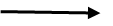 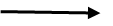 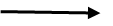 Individnivå

1. Konsultere  andre fagteam fra BKL dersom det er aktuelt
2. Eventuelt samarbeid om sak på individnivå
Team skyfritt
Team samspill
Team skolefravær
(lenke)
[Speaker Notes: Viktig at alle bruker hyperkoblinger når det skal endres eller legges til innhold.]
Team skolefravær, saksgang og prosedyrekart
Skolen har identifisert bekymrings-fullt
skolefravær

Henvendelse fra skoler i Bergen Rektor søker om bistand
fra BKL,                       de foresatte/ eleven godkjenner søknaden
Komplekse fraværssaker.
Implementering

Veilede, samarbeide, videreføre
Avslutning av sak
Oppstarts- møte med skolen
 Identifisere behov, avklare BKLs rolle i saken

 

Prose-dyrekart Bergen Kommune
Tiltak og planer 
Skolen har ansvar for å utvikle tiltaksplan, BKL støtter arbeidet. Planen utarbeides i samråd med foresatte og fremfor alt eleven.

Tiltaksplan 
Opptrappingsplan
Trygghetsplan
Søknad alternativ arena
Konsultere  andre  fagteam fra BKL dersom det er aktuelt


Samarbeid i saker
Kartlegging og observasjon
Læringsmiljø
Individ
Begynnende og sporadisk skolefravær
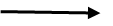 Systemarbeid
Konsultasjon 
Foredrag 
Skriftlig materiale
MOTPOL er et tiltak ved totalt skolefravær i ungdomsskolen

10. trinn  skal prioriteres
[Speaker Notes: Viktig at alle bruker hyperkoblinger når det skal endres eller legges til innhold.]